Наши кабинеты для занятий с детьми
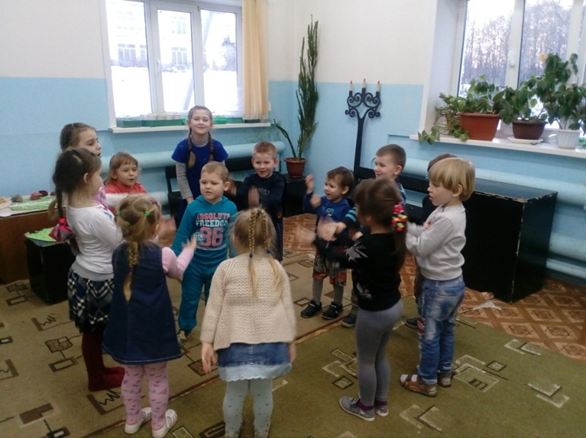 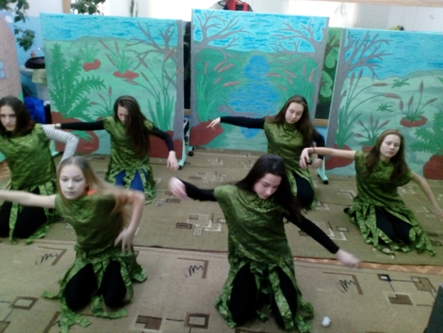 Наши кабинеты для занятий с детьми
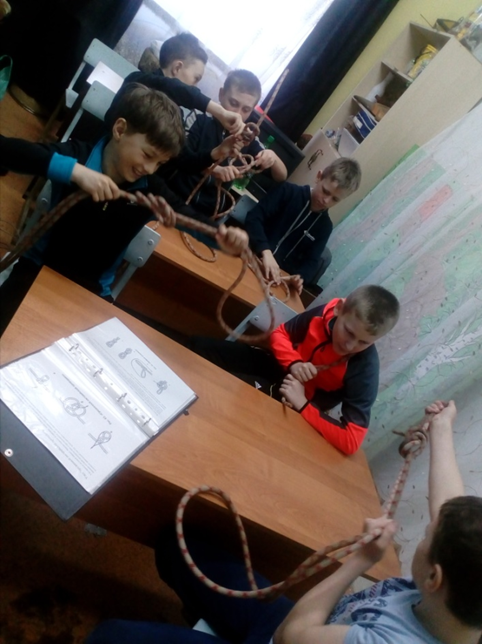